Informe de actividades
Vinculación y socialización del voto de las y los jaliscienses en el extranjero
Sesión Informativa Tablero Electoral
Sesión informativa Tablero Electoral
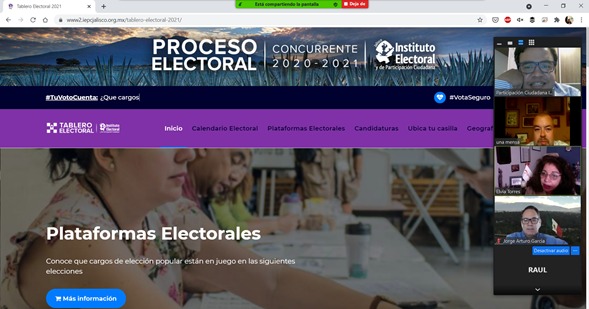 Sesión con jaliscienses en el extranjero de socialización del Tablero Electoral
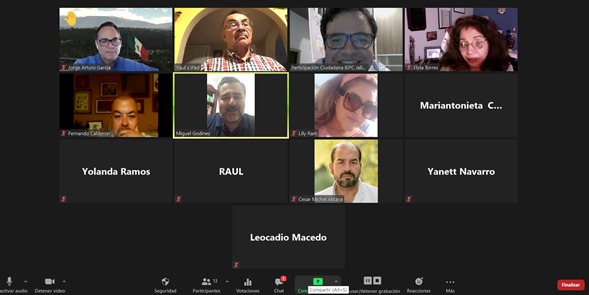 Visitas de bajo contacto a municipios
Visitas de bajo contacto
Se realizará una visita al listado de municipios expulsores para promover el voto en general.
Se entregarán posters, libretas, dípticos y bolsas.
Vinculación con instituciones: Tablero Electoral
Vinculación
Aprovechando el canal de vinculación con UDG LA y Conacyt se solicitó colocar link al Tablero Electoral para que votantes desde el extranjero tengan mayor información.
Se está mapeando sitios y medios de interés de jaliscienses en el extranjero para remitir información.
Tablero Electoral
Tablero Electoral
Se diseñó apartado con información específica para el voto desde el extranjero.
Gracias